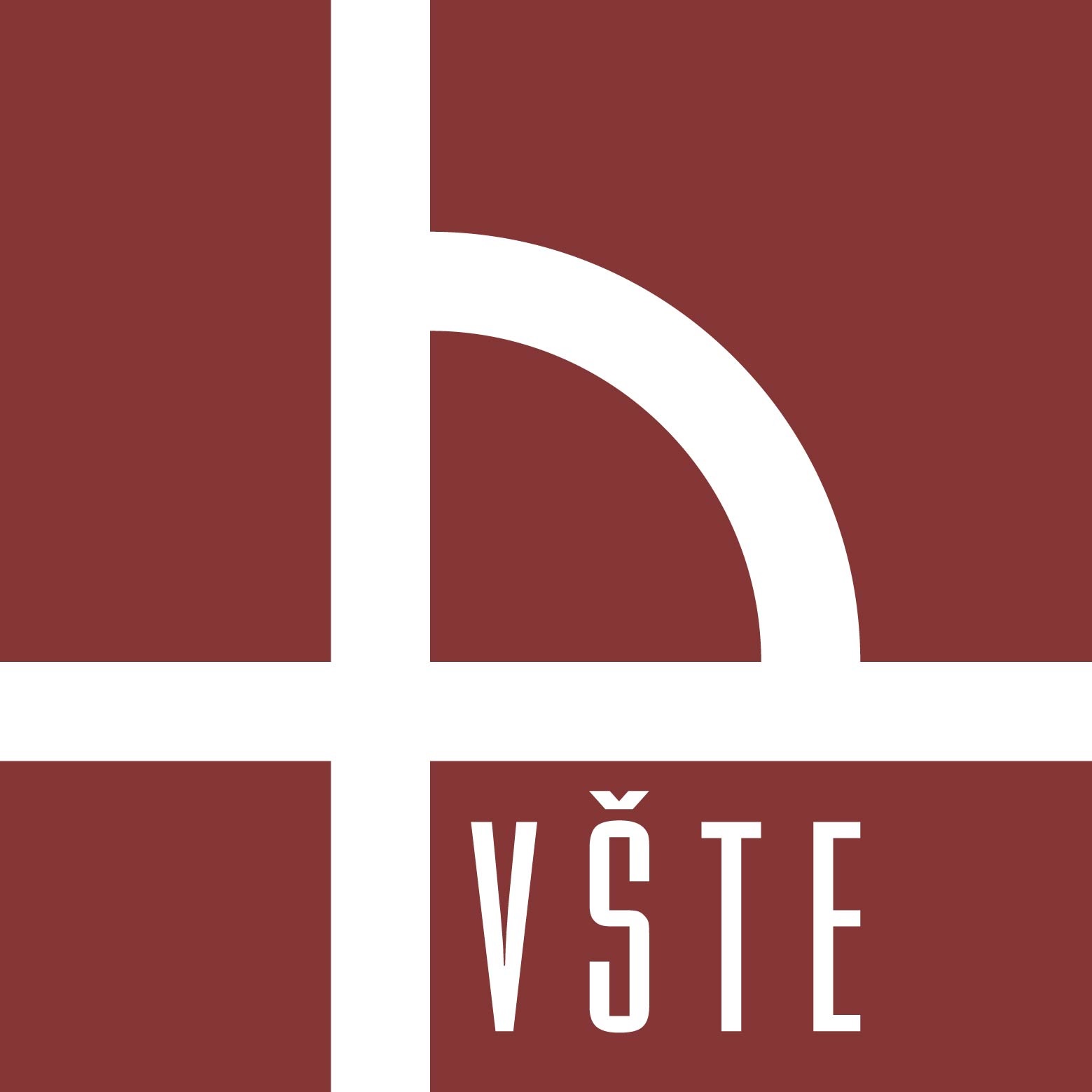 Vysoká škola technická a ekonomická v Českých BudějovicíchÚstav technicko-technologickýBc. Michek MartinObhajoba diplomové práce
Téma: Automatizace logistických procesů v zemědělství
Vedoucí: Ing. Monika Karková, PhD.
Oponent: Ing. Jaroslav Mašek, PhD.; Ing. Peter Poór, PhD.
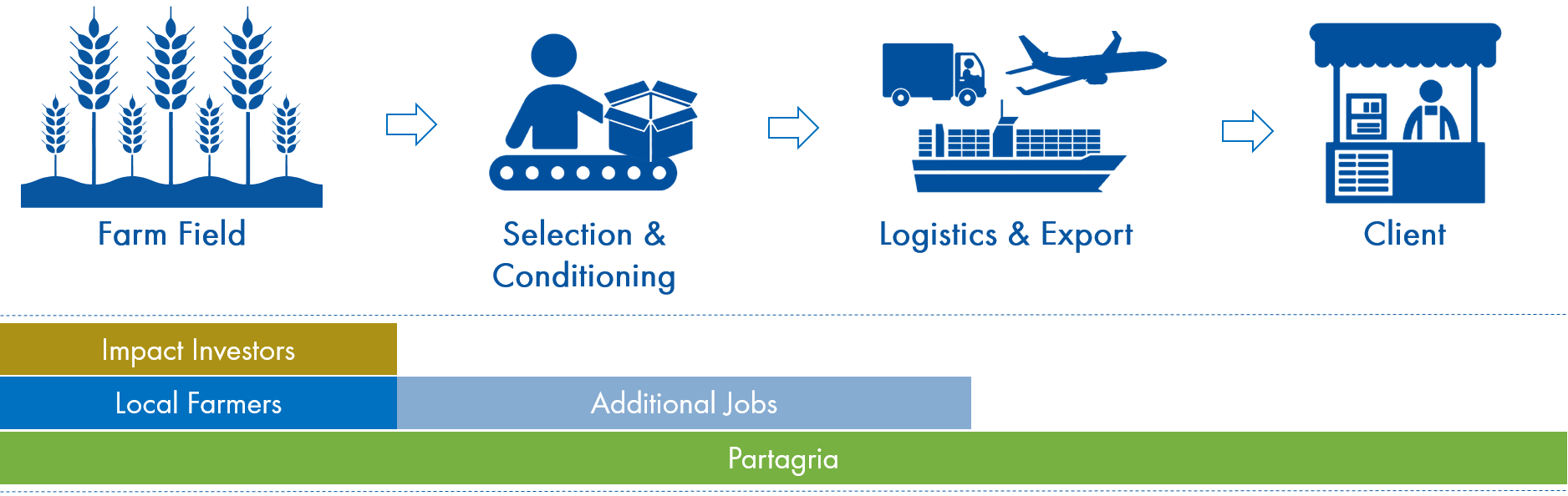 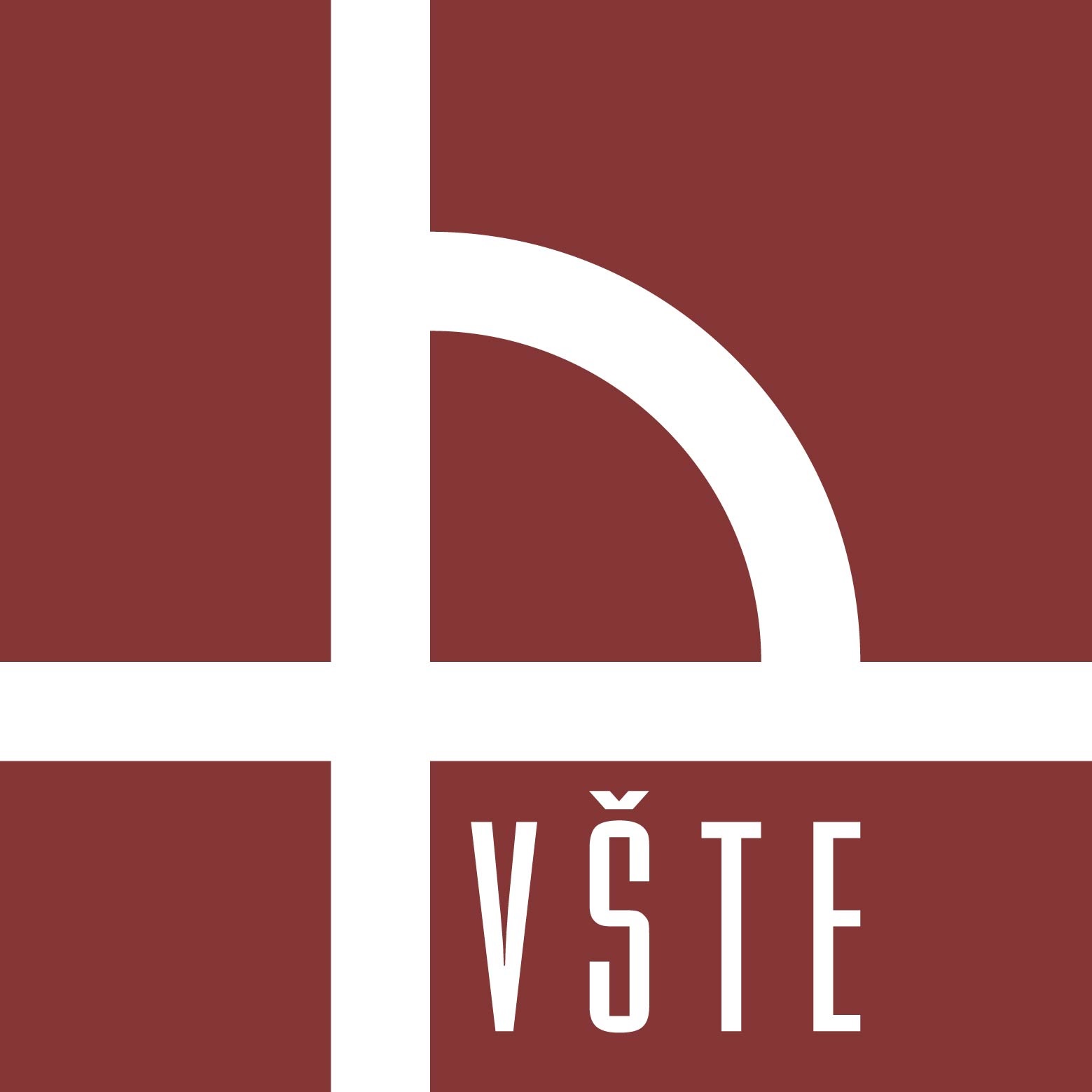 Motivace a důvody k řešení daného problému
Zajímavé téma
Znalost moderních technologií 
Zájem o technikálie v zemědělství
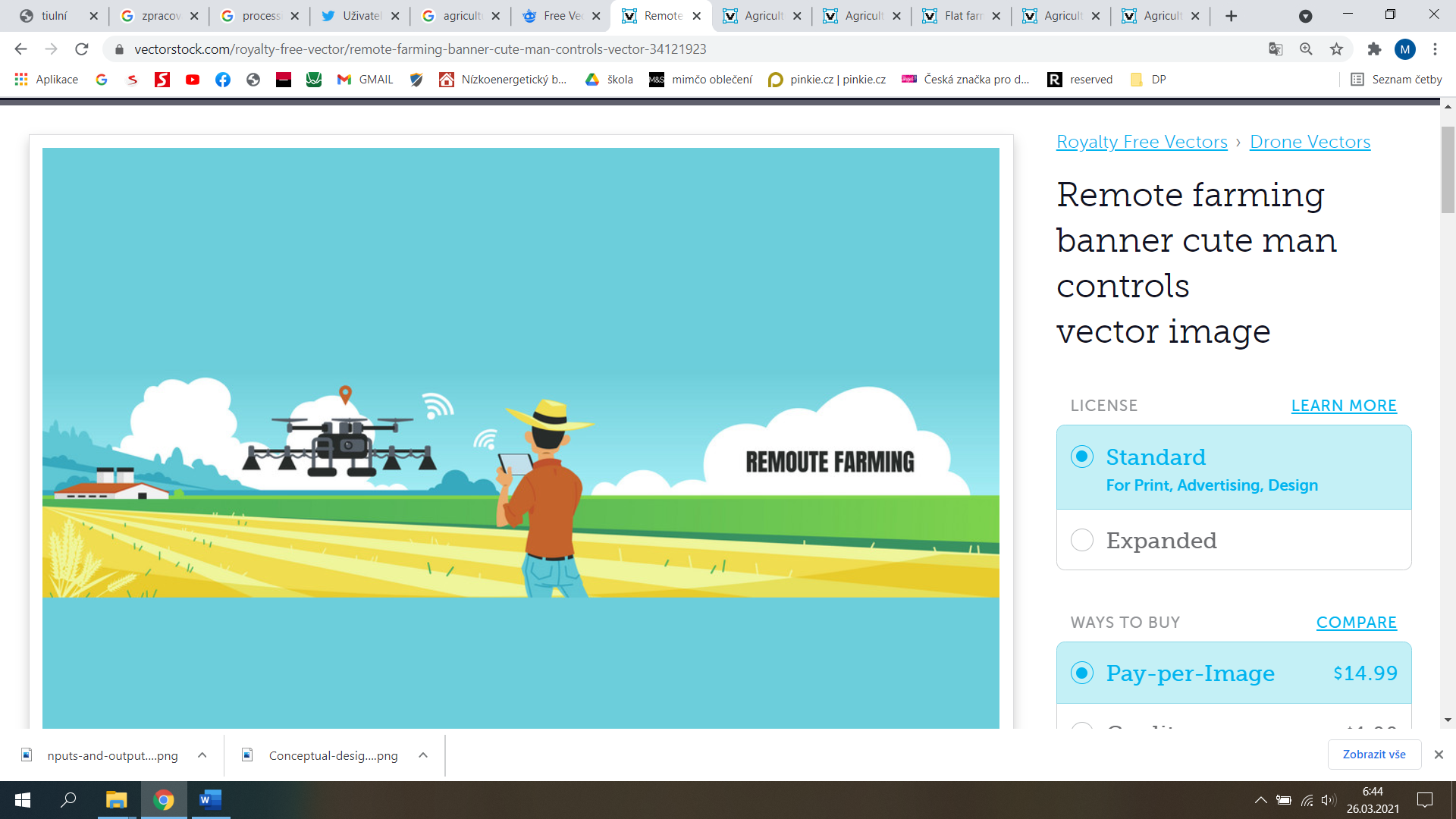 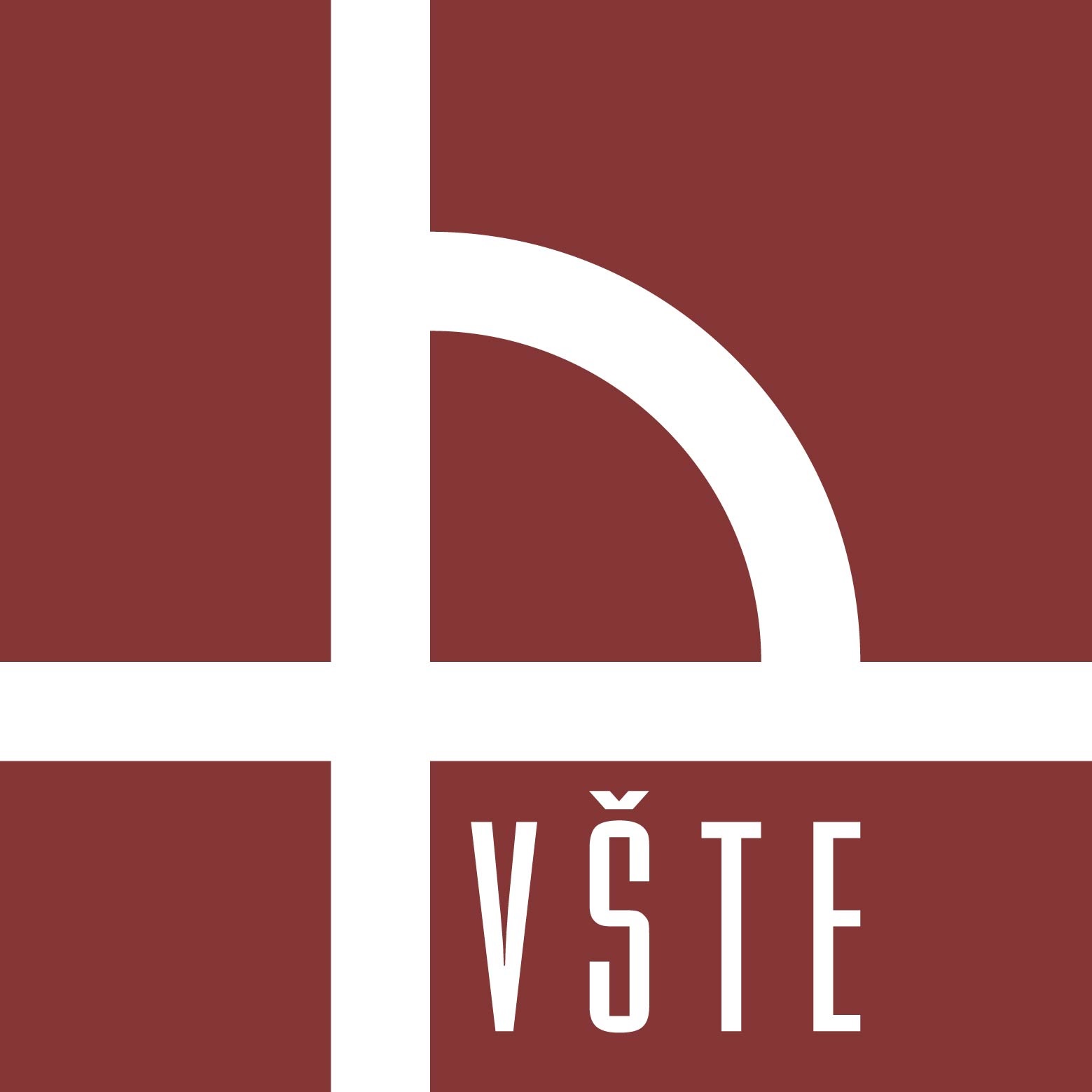 Cíl práce
Cílem diplomové práce je analýza aktuálního stavu v oblasti zemědělství a návrh automatizovaného procesu řízení v zemědělství pomocí implementace moderních technologií s ohledem na bezpečnost práce a platnou legislativu ČR.
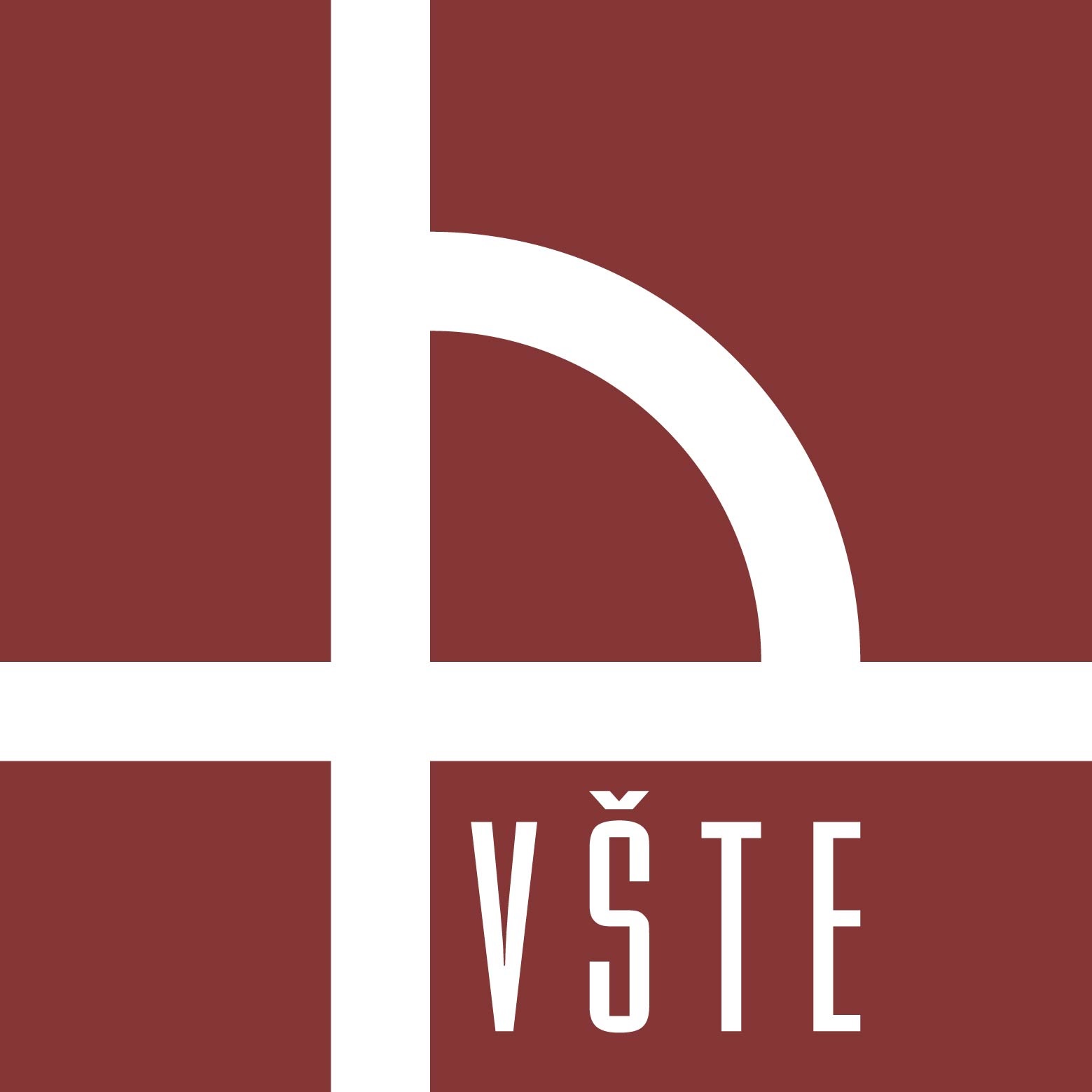 Metodika práce
Analýza, pozorování, výzkum
Vícekriteriální rozhodování – Saatyho matice a metoda WSA
Přístupy projektového řízení
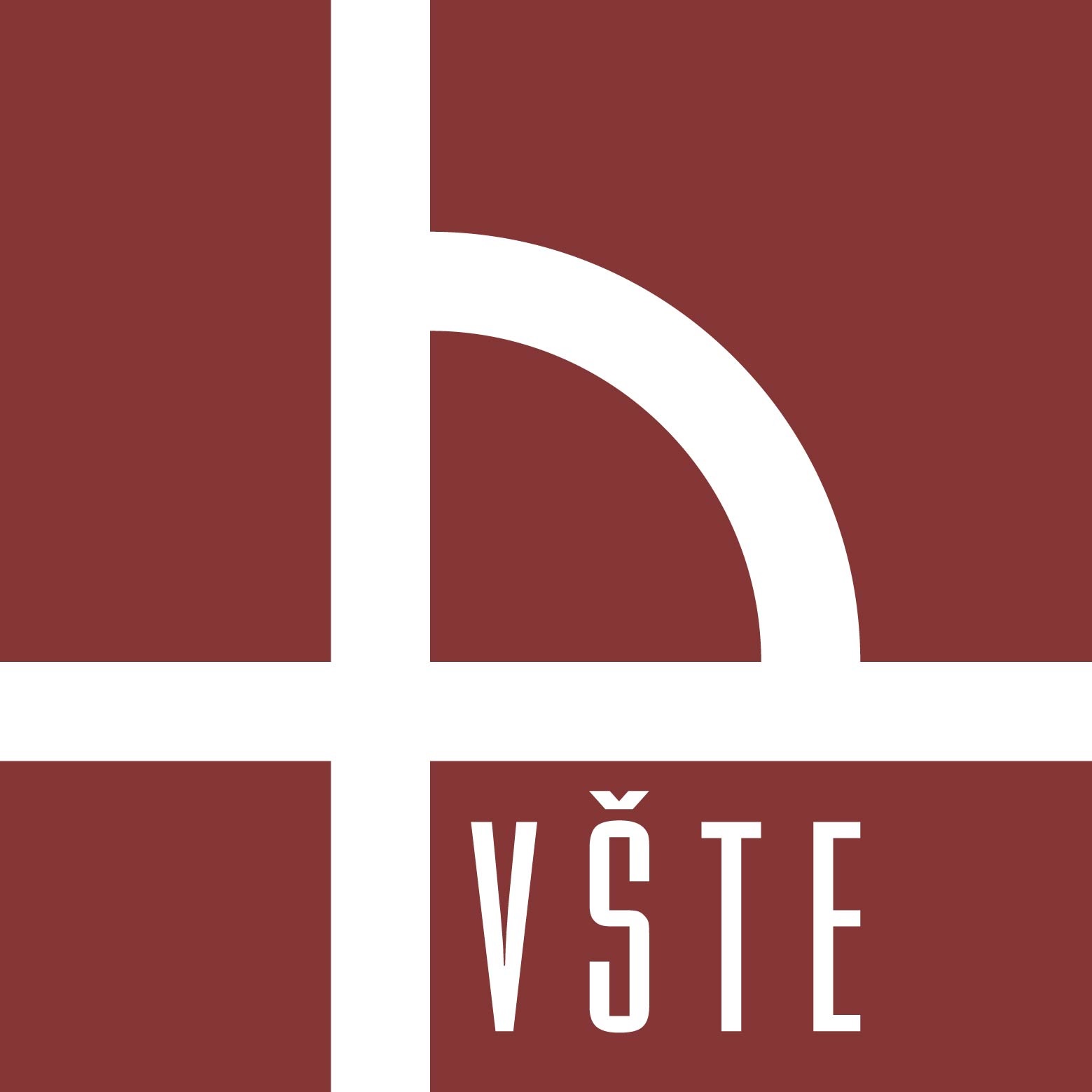 Aktuální stav – identifikace úzkých míst
Absence zásobovacích systémů
Specifické požadavky na skladování a manipulaci
Sklady pracují FEFO - nejsou spádové
Nevyužití potenciálu skladování
Sezónnost dopravy, neforemné suroviny, požadavky na dopravní prostředky
Nízké využití moderních technologií, automatizace a robotizace
Nedostatečná kvalifikace na složitější práci (starší pracovníci)
Téměř nulová digitalizace
Nízká bezpečnost práce
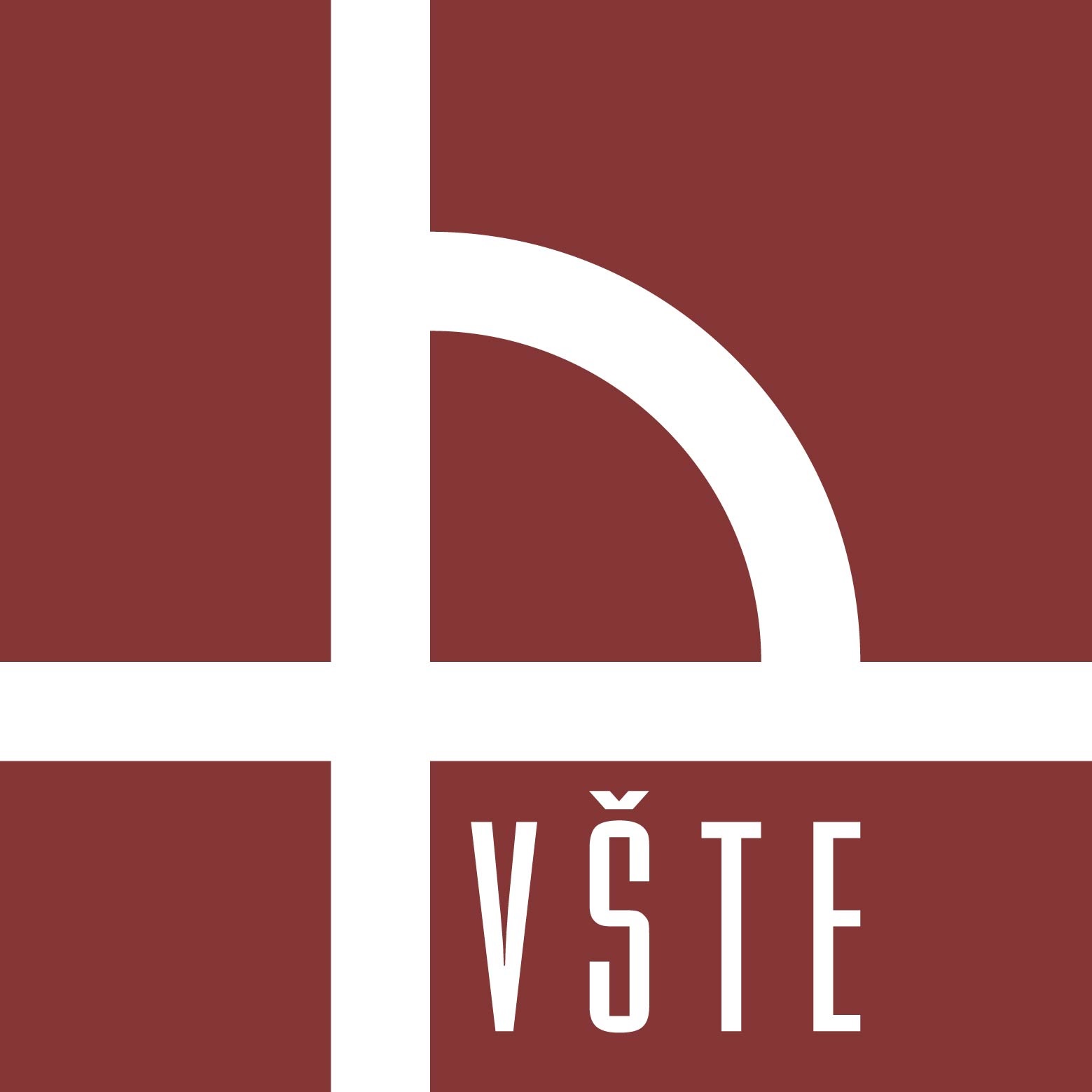 Návrhy řešení
Návrhy řešení s vynaložením finančních prostředků
Zavedení P a Q systémů pro zásobování
Přizpůsobení skladů pro FEFO
Využití potenciálu skladování
Automatizovat sklady
Digitalizovat, zaznamenávat
Využití dronů, GPS a robotů
Automatizovat prodej
Využít outsourcing
Návrhy řešení bez vynaložení finančních prostředků
Krizové scénáře
Rozhodovací stromy, pravděpodobnostní stromy, vícekriteriální rozhodování
Propagace, být „moderní“
Návrhy řešení
Návrh ideálního logistického řetězce v moderním zemědělství
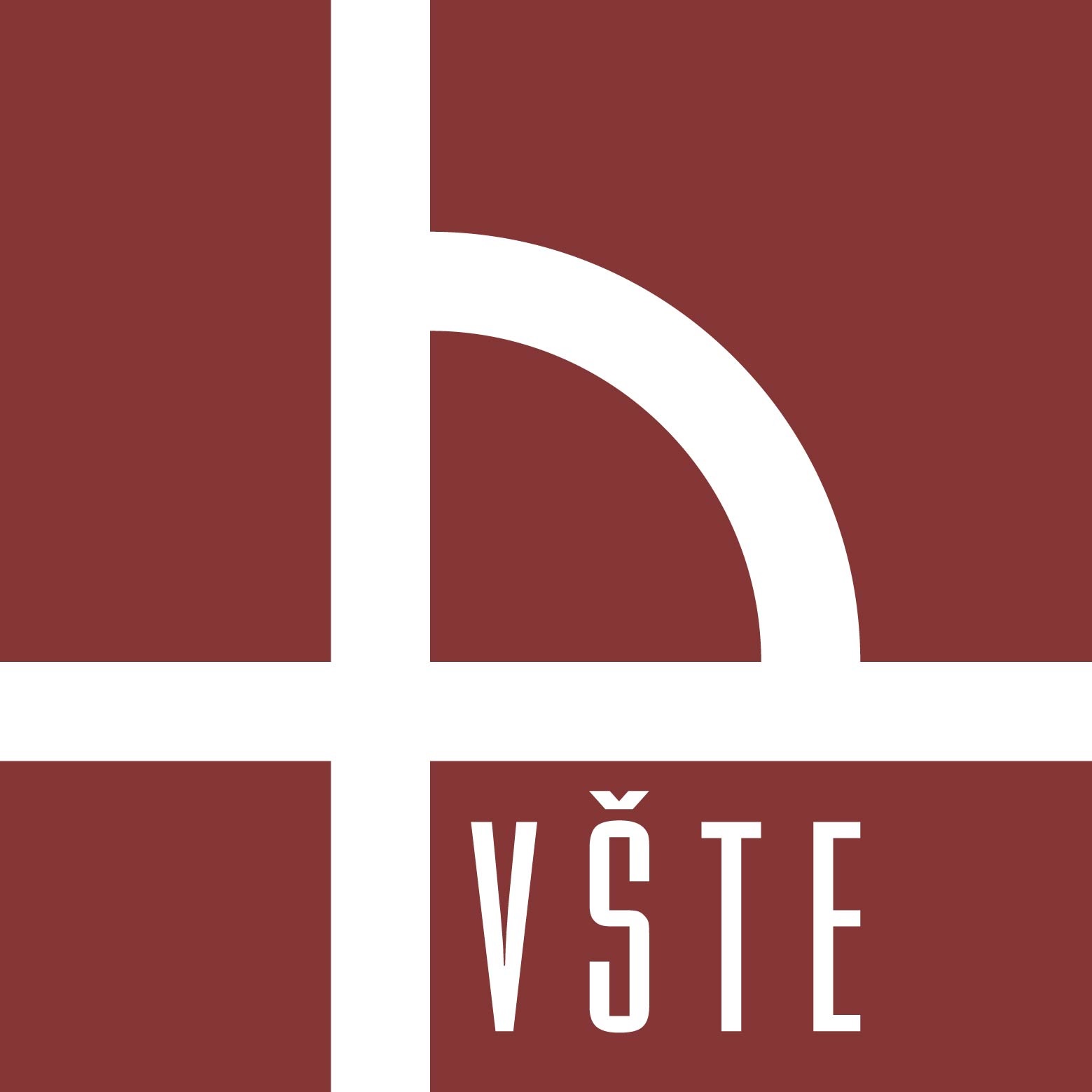 Návrhy řešení
Návrh postupu aplikace automatizace v zemědělství – metodika postupu

Vytvořit datovou základnu pro analýzy
Aplikovat metody analýzy
Průzkum možností
Aplikovat metody rozhodování
Kalkulace
Agilní přístup
Zavedení automatizace
Kontrola a zhodnocení
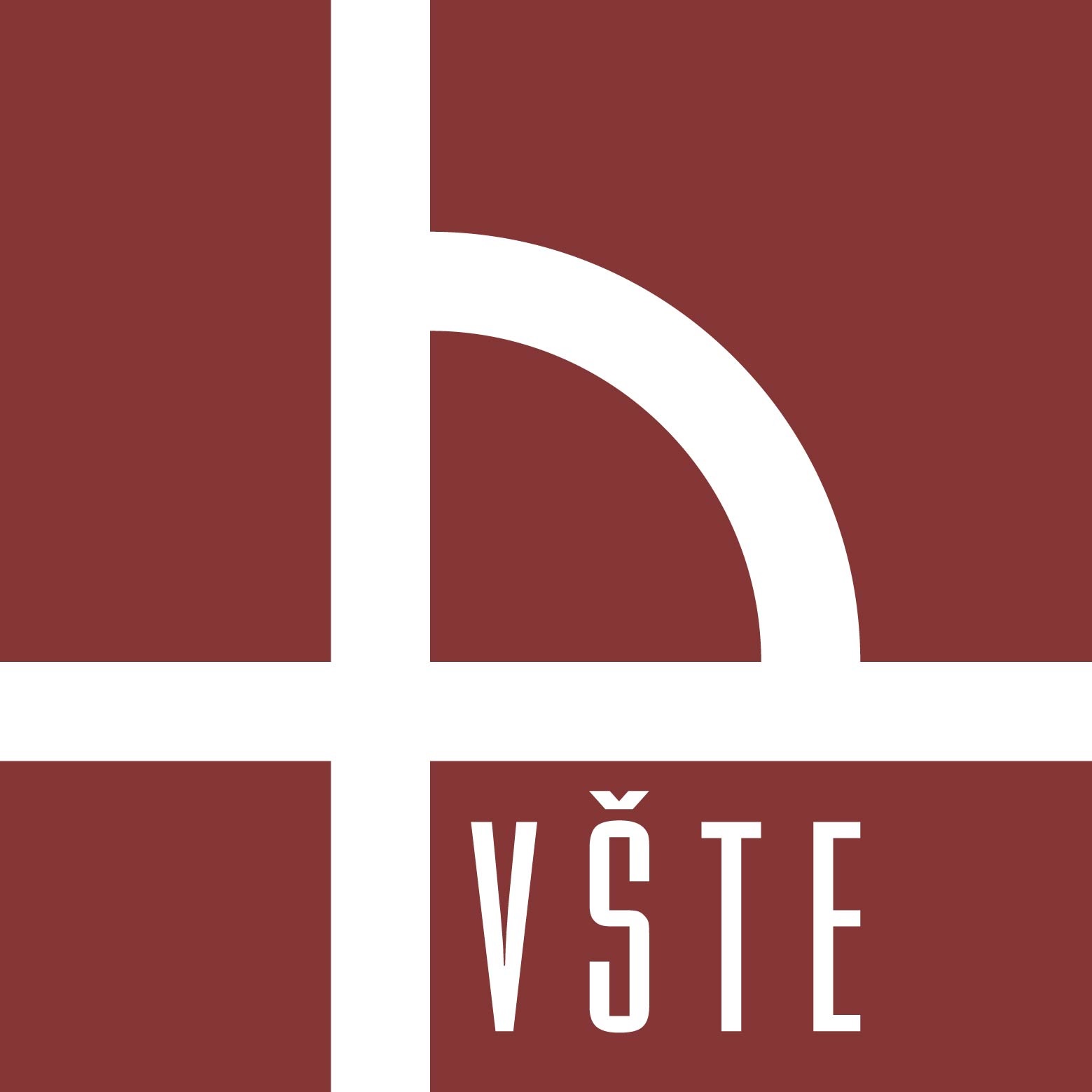 Přínos práce
Návrhy řešení s vynaložením finančních prostředků
Návrhy řešení bez vynaložení finančních prostředků
Návrh postupu aplikace automatizace v zemědělství - metodika
Návrh ideálního logistického řetězce v moderním zemědělství
Technicko-technologické a ekonomické zhodnocení
Nutnost zaškoleného personálu
 Pravidelný servis
 Počáteční investice
 Ochota ke změně
Efektivnější skladování (využití potenciálu)
Vyšší využití moderních technologií
Časová úspora
Vyšší konkurenceschopnost podniku
Finanční úspora 10-15%
Automatizace a robotizace – nepřetržitý provoz
Nižší náklady díky outsourcingu
Automatizovaná administrace
Rychlejší a efektivnější reakce
Vyšší bezpečnost
Děkuji za pozornost
Otázky vedoucího
Vedoucí neměl žádné otázky
Otázky oponenta – revizní posudek
Na základe čoho ste sa rozhodli zamerať v kapitole 3.5 Precizní zemědělství ako na “ideálny” koncept v odbore poľnohospodárstva? Ako s tým súvisí kapitola 3.6 Automatizace a robotizace v zemědělství? 

Záver práce riešený problem neuzatvára, skôr tu nastoľuje ďalšie otázky. Plánuje autor vo výskume pokračovať? (PhD štúdium)
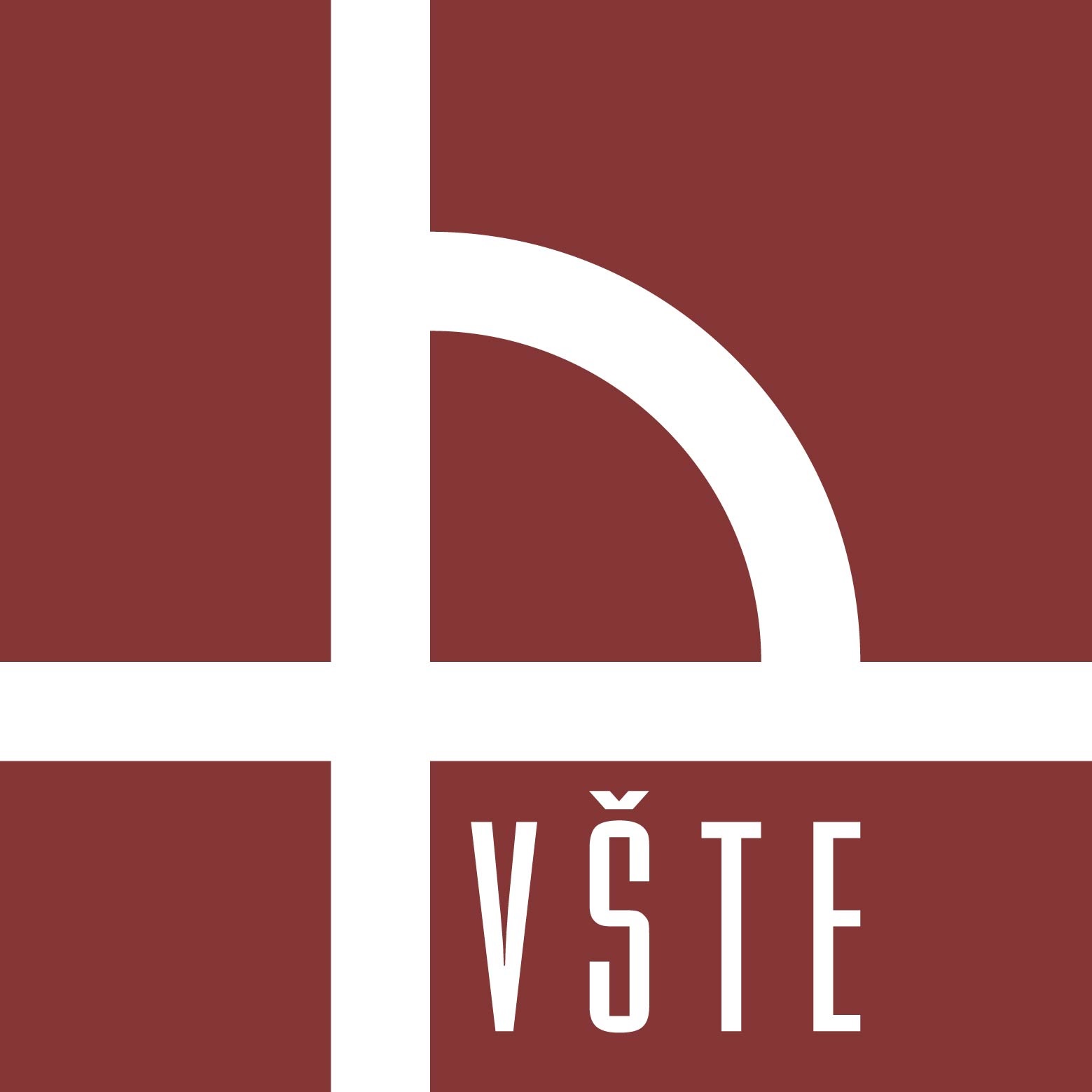 Otázky oponentaPrečo ste niektoré z opísaných teoretických návrhov, postupov a metód neaplikovali na konkrétny, alebo aspoň na modelový podnik?
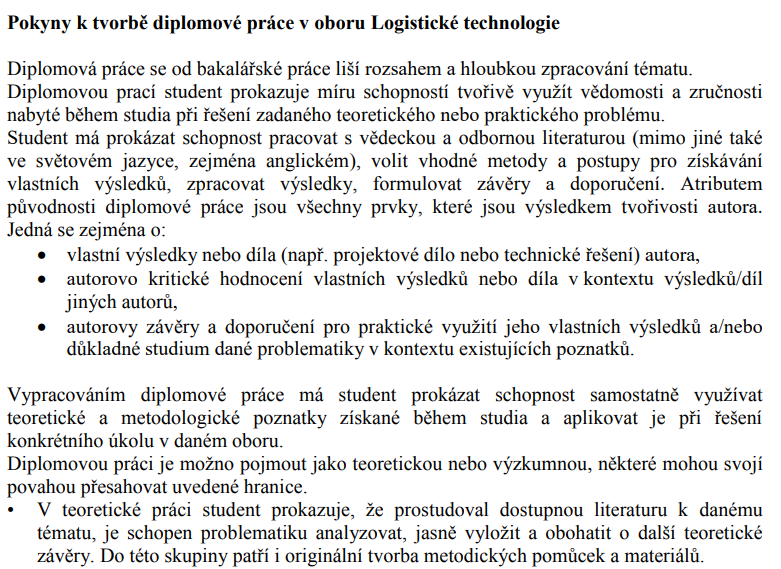 Cílem mojí práce bylo analyzovat celé zemědělství a navrhnout opatření pro dané odvětví jako takové, ne pro  konkrétní jednotku
Aký je praktický prínos Vašej práce?

Návrhy řešení s vynaložením finančních prostředků
Návrhy řešení bez vynaložení finančních prostředků
Návrh postupu aplikace automatizace v zemědělství - metodika
Návrh ideálního logistického řetězce v moderním zemědělství
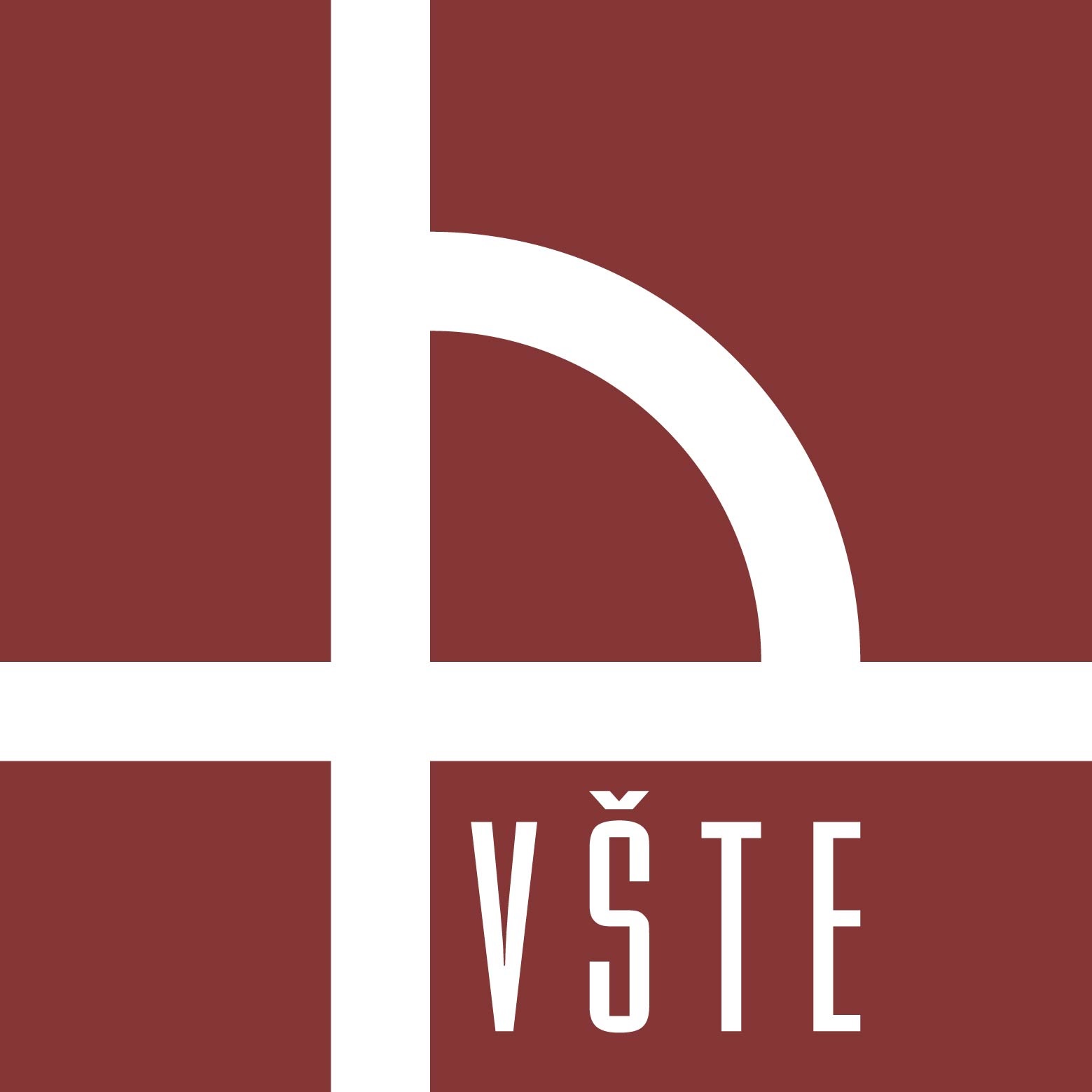 Odporúčam aplikovať niektorý z Vašich teoretických návrhov, postupova metód na reálny, alebo aspoň modelový podnik a potom určiť ich technicko-technologické a ekonomické prínosy
Modelový příklad aplikace GPS systému
Výpočet jednotkových nákladů a úspora
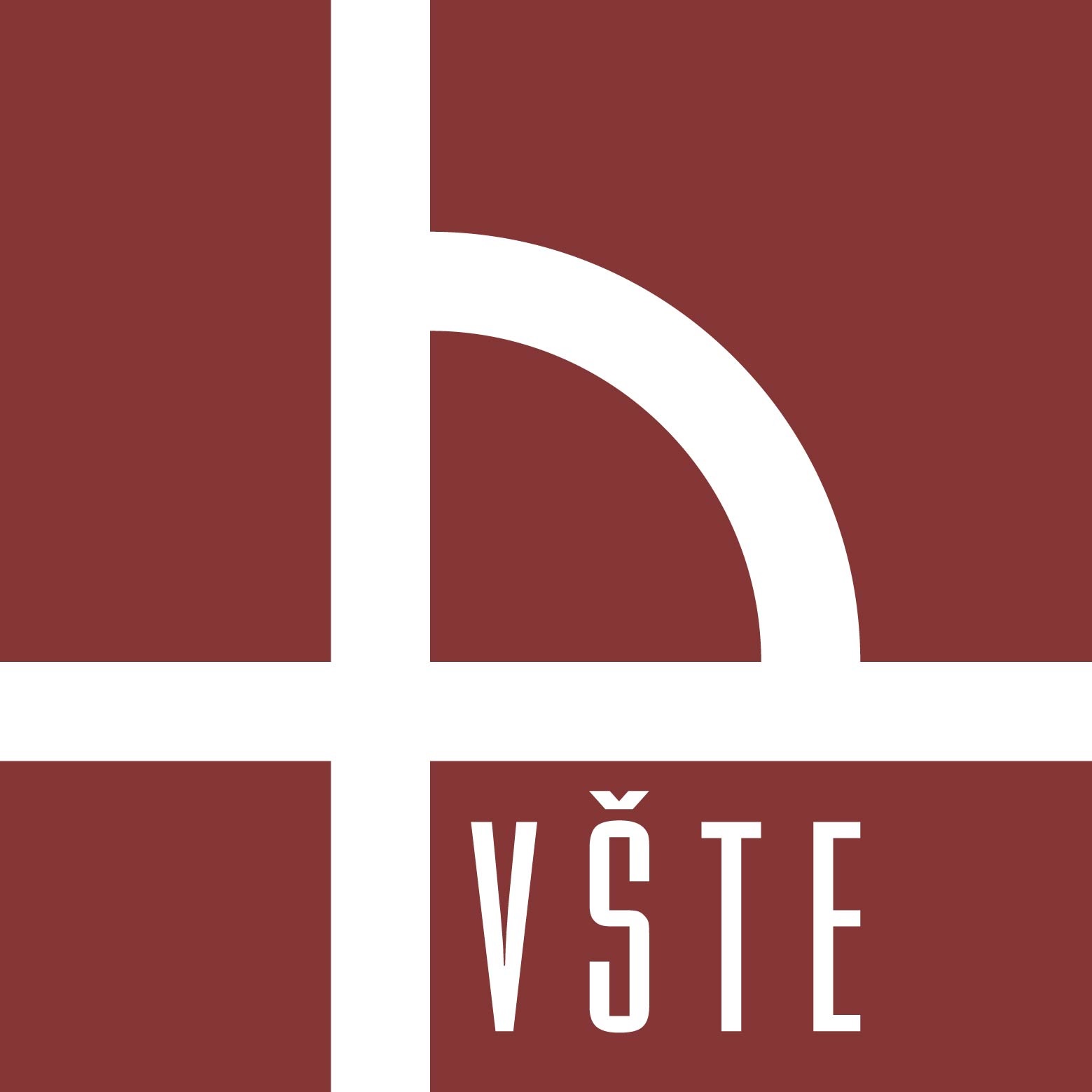 Technicko-technologické a ekonomické zhodnocení
Úspora 464 000 Kč za rok
Využití spolehlivější technologie
Úspora místa na skladování osiva
Nižší spotřeba paliva → více ekologické
Nižší opotřebení vozového parku
Úspora času 
Vyšší efektivita
Děkuji za pozornost